Zespół Szkół Budowlanych w Zakopanem
Historia szkoły
10 lipca 1876 r. przez Towarzystwo Tatrzańskie zostaje  założona szkoła snycerska. Jest ona najstarszą szkołą zawodową na Podhalu 
i jedną z najstarszych w Polsce.
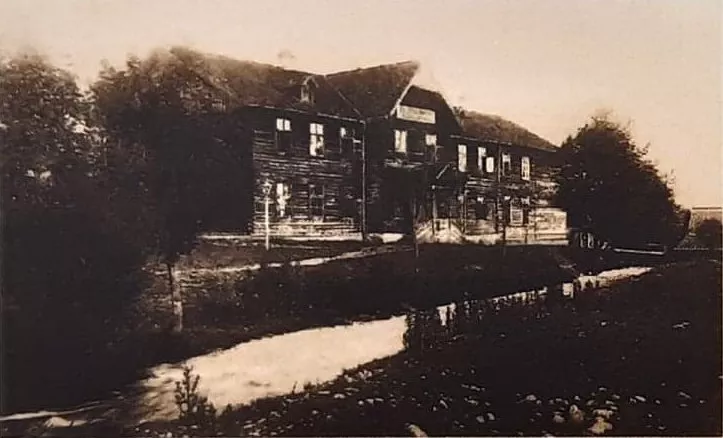 Historia szkoły
Po dwóch latach została przemianowana na Cesarsko-Królewską Szkołę Zawodową Przemysłu Drzewnego. Pierwsi dyrektorzy to Czech Franciszek Neużil oraz radca cesarski Edgar Kovats.
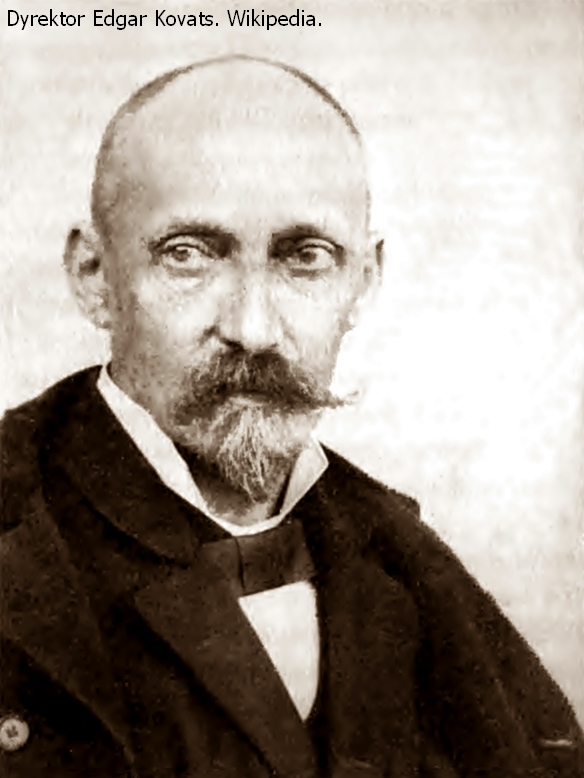 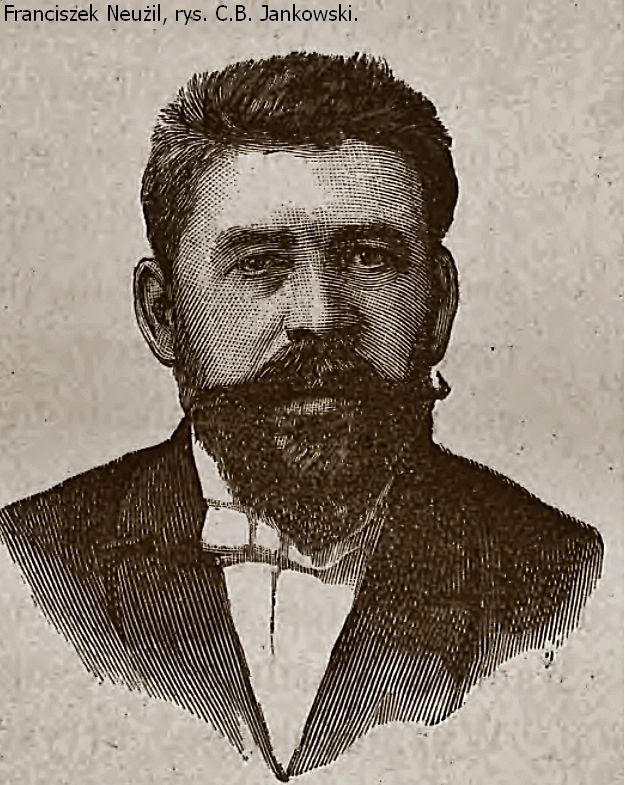 Historia szkoły
Pod zaborem austriackim szkoła zaczęła odnosić sukcesy na wystawach galicyjskich i wiedeńskich. Interesowały się nią i odwiedzały znane osobistości, między innymi wybitni malarze: Jan Matejko, Henryk Siemiradzki, Wojciech Gerson czy twórca stylu zakopiańskiego Stanisław Witkiewicz.
Historia szkoły
W 1976 r. – szkoła zaistniała jako Zespół Szkół Zawodowych, który rok później otrzymał imię dra Władysława Matlakowskiego – warszawskiego chirurga, a z zamiłowania badacza i znawcy podhalańskiego 
budownictwa sztuki ludowej. 
			


				
				Władysław Matlakowski
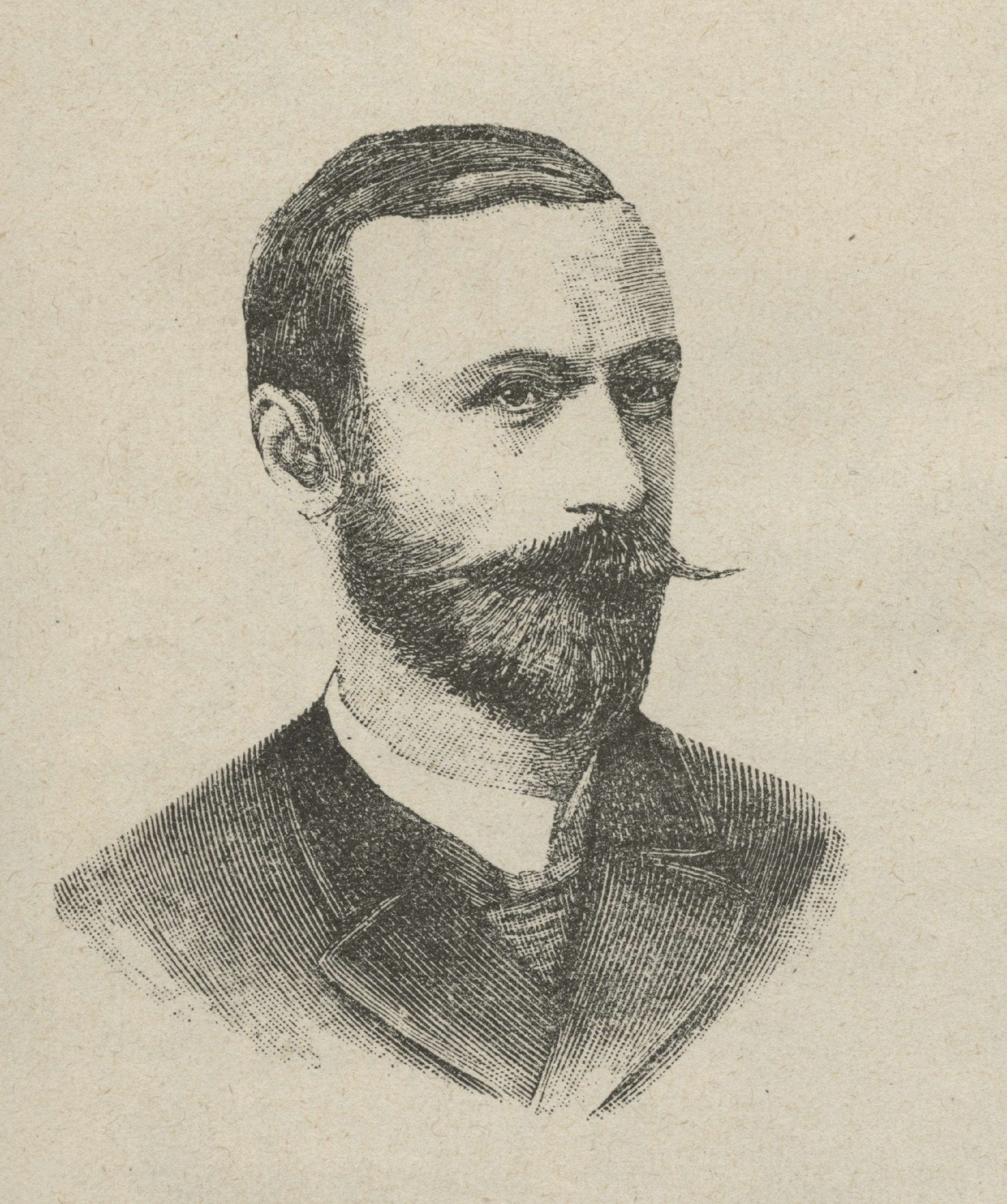 Szkoła dawniej:
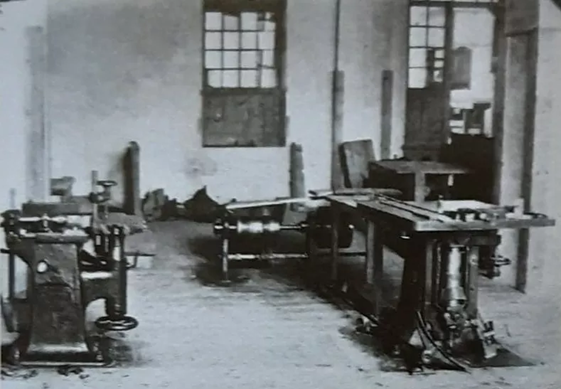 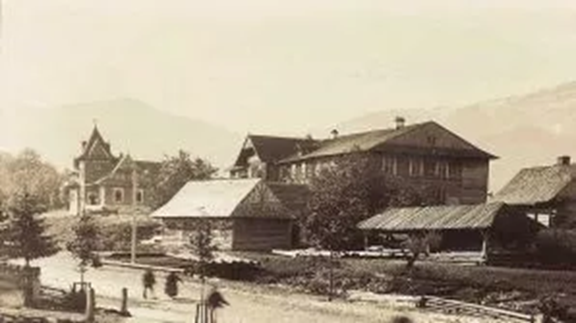 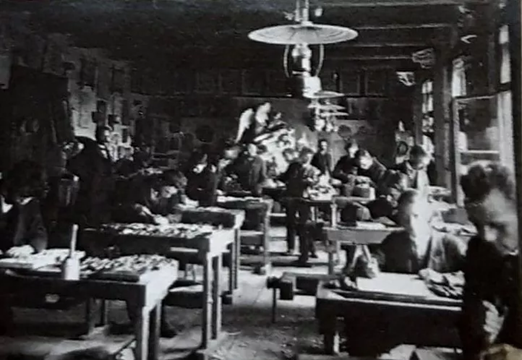 Warsztaty szkolne 								Szkoła Przemysłu Drzewnego
Budowlanka dziś:
O dużych kompetencjach nauczycieli przedmiotów zawodowych świadczą rokroczne sukcesy uczniów. Począwszy od 2000 r. młodzież „Budowlanki” znajduje się w grupie najlepszych uczniów szkół budowlanych w Polsce, co potwierdza udział w centralnych eliminacjach Olimpiady Wiedzy i Umiejętności Budowlanych i zdobywane tytuły laureata bądź finalisty. 
Szkoła może się również poszczycić bardzo wysokimi wynikami egzaminów zawodowych z kwalifikacji.
Kierunki techniczne w SZKOLE
Głównym kierunkiem w tzw. “BUDOWLANCE” jest
Technik Budownictwa 
5-cio letni cykl nauki 
Kwalifikacja budowlana BUD.01 oraz BUD.14
Przedmioty rozszerzone:
-matematyka
-język  angielski
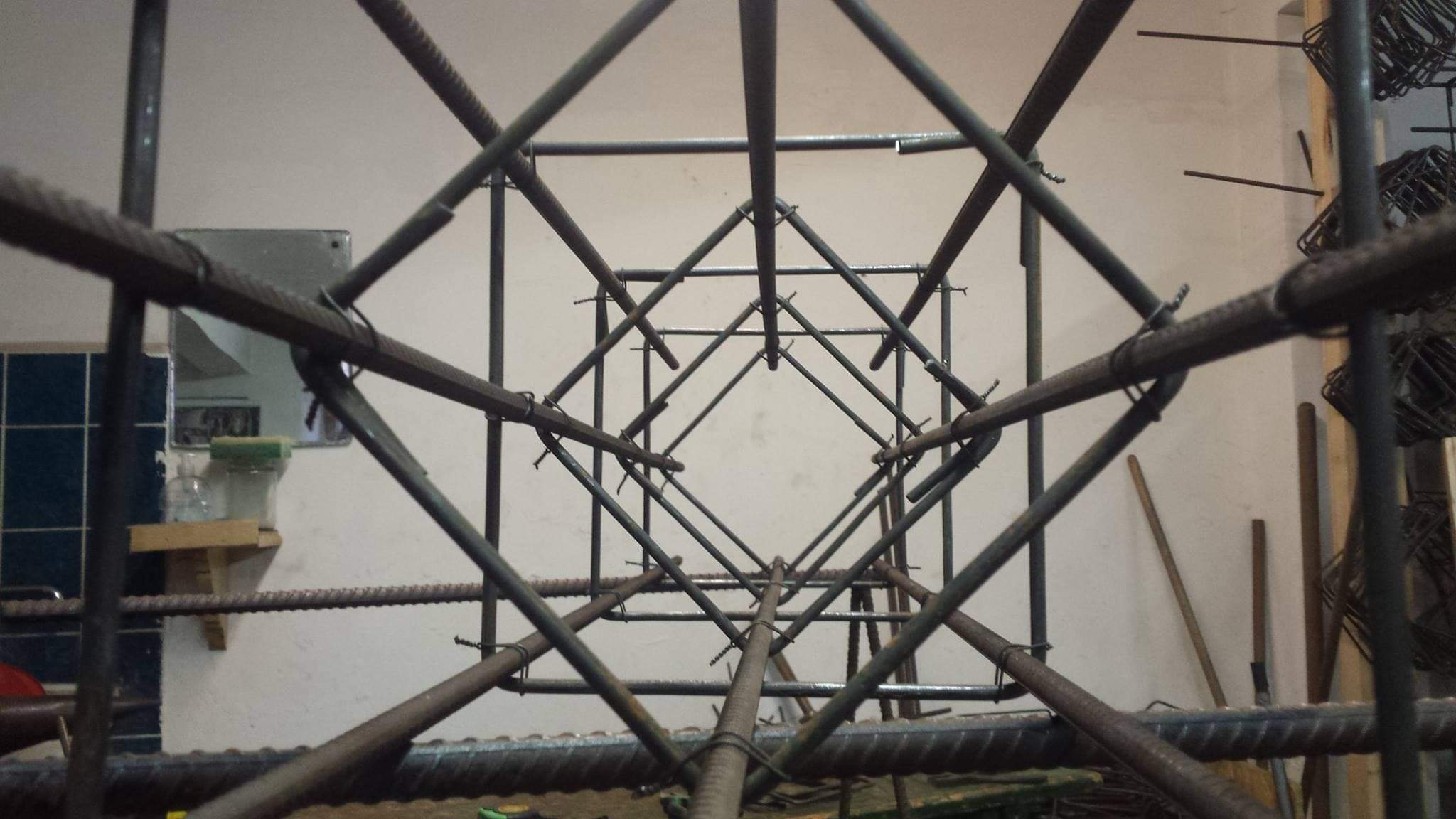 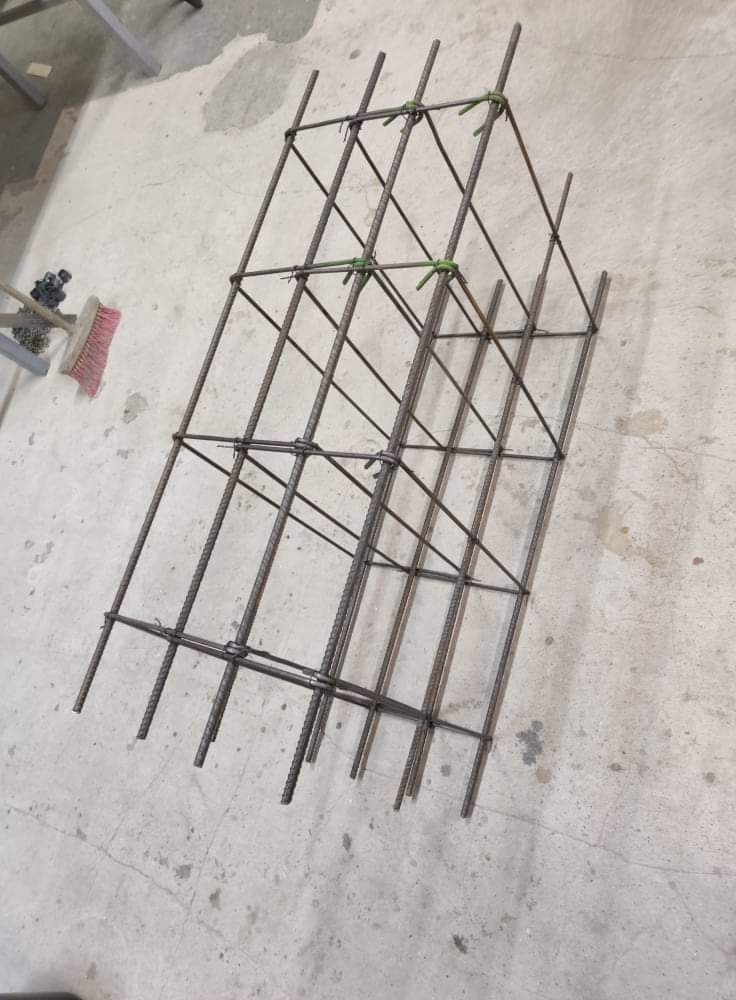 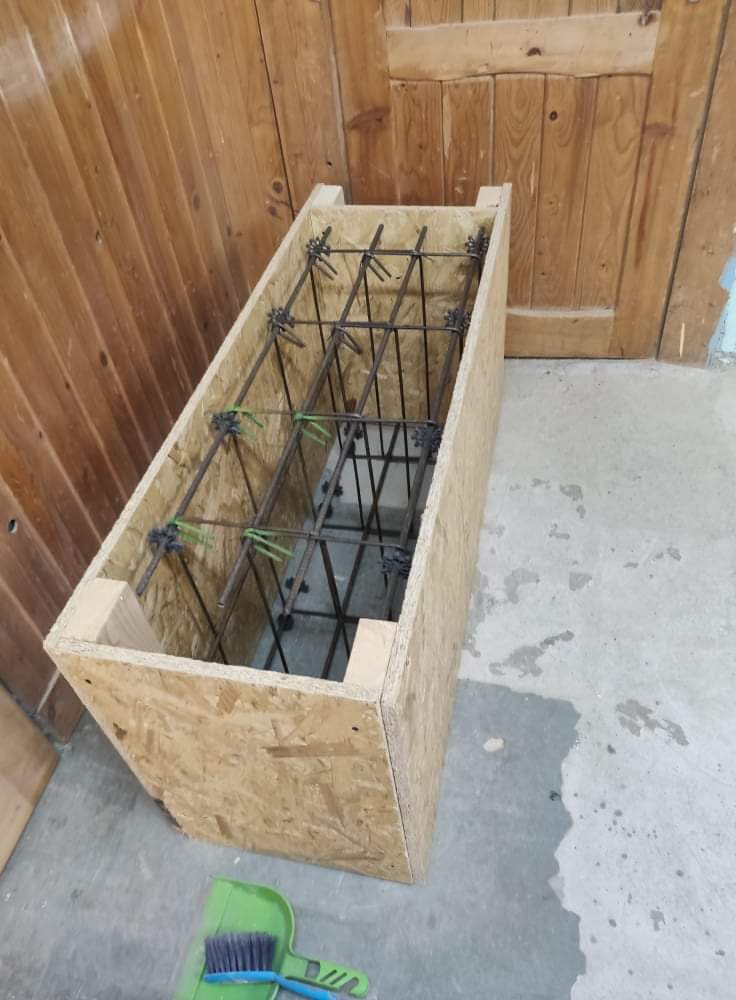 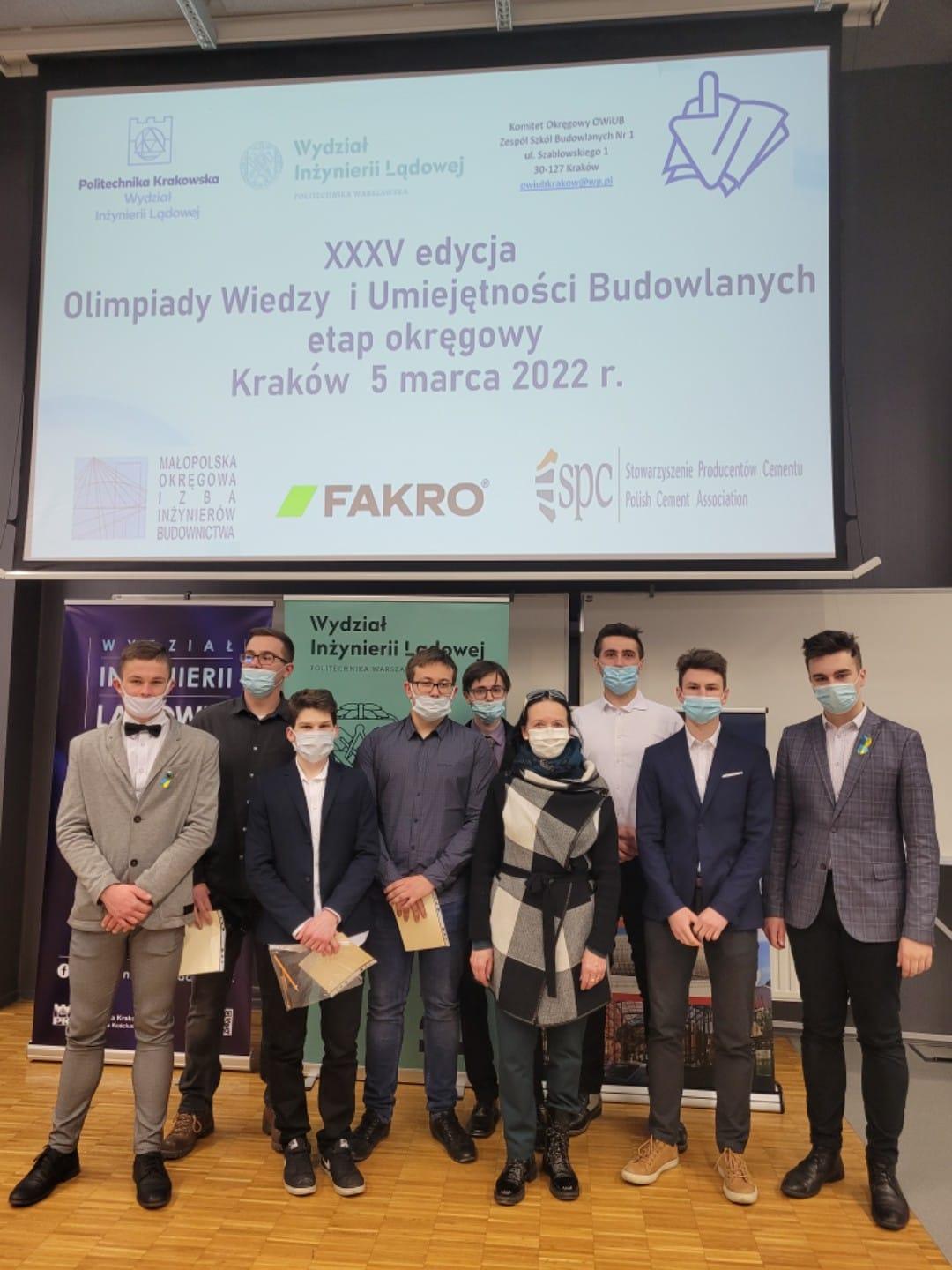 Technik architektury krajobrazu
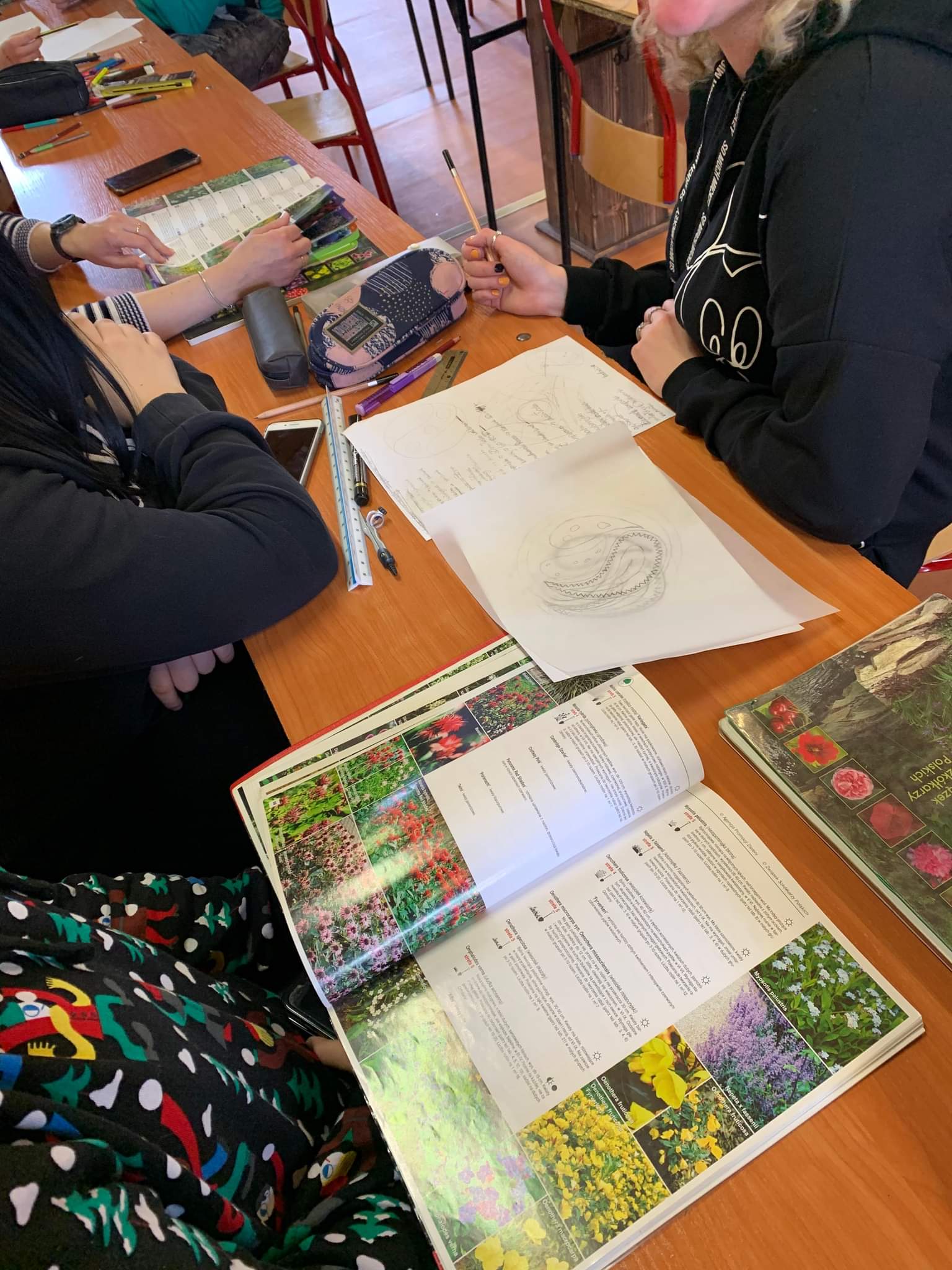 5-cio letni cykl nauczania 
Kwalifikacje OGR.03 oraz OGR.04

Przedmioty rozszerzone: 
	- język angielski
           - biologia
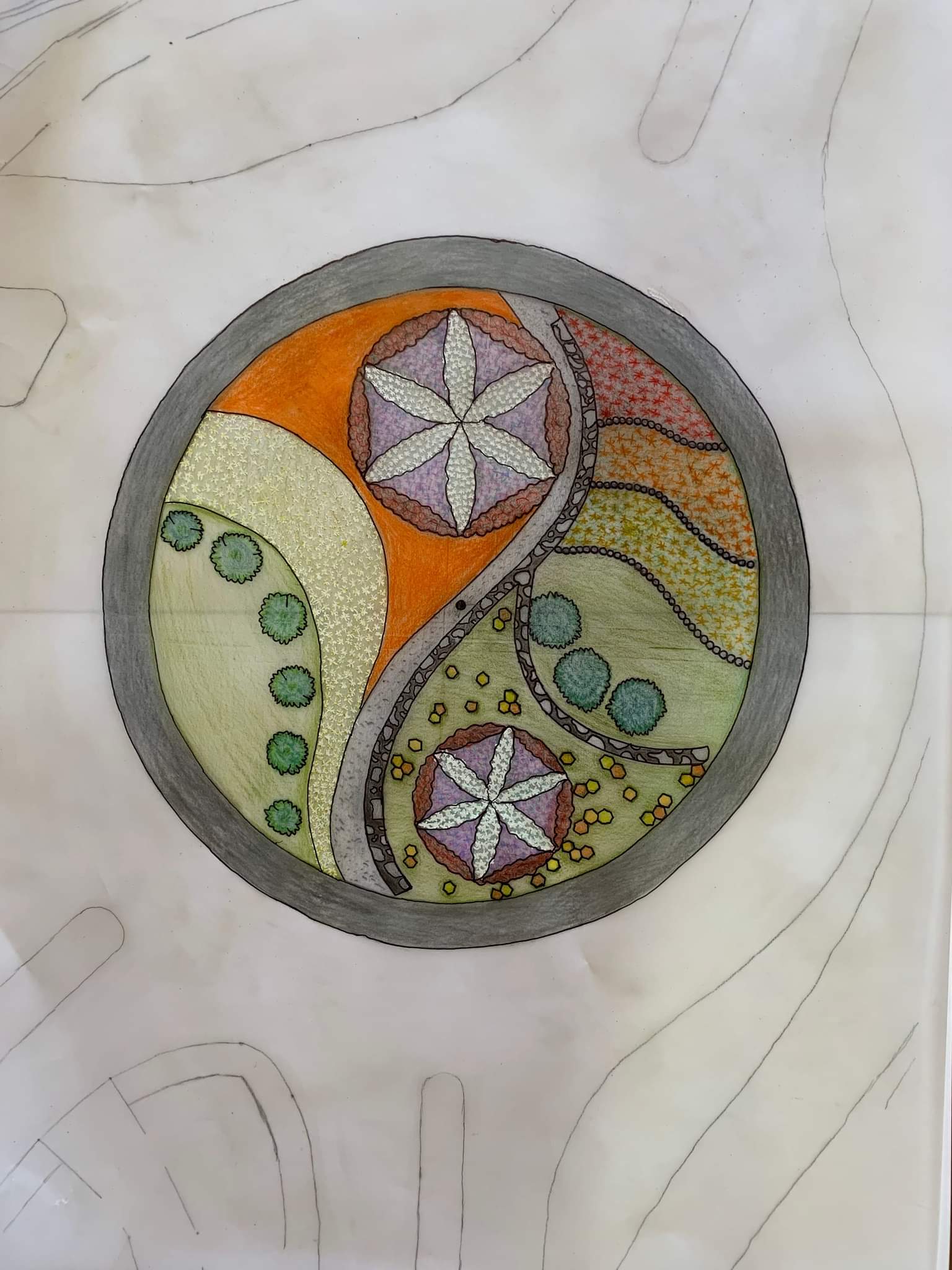 Technik urządzeń i systemów energetyki odnawialnej
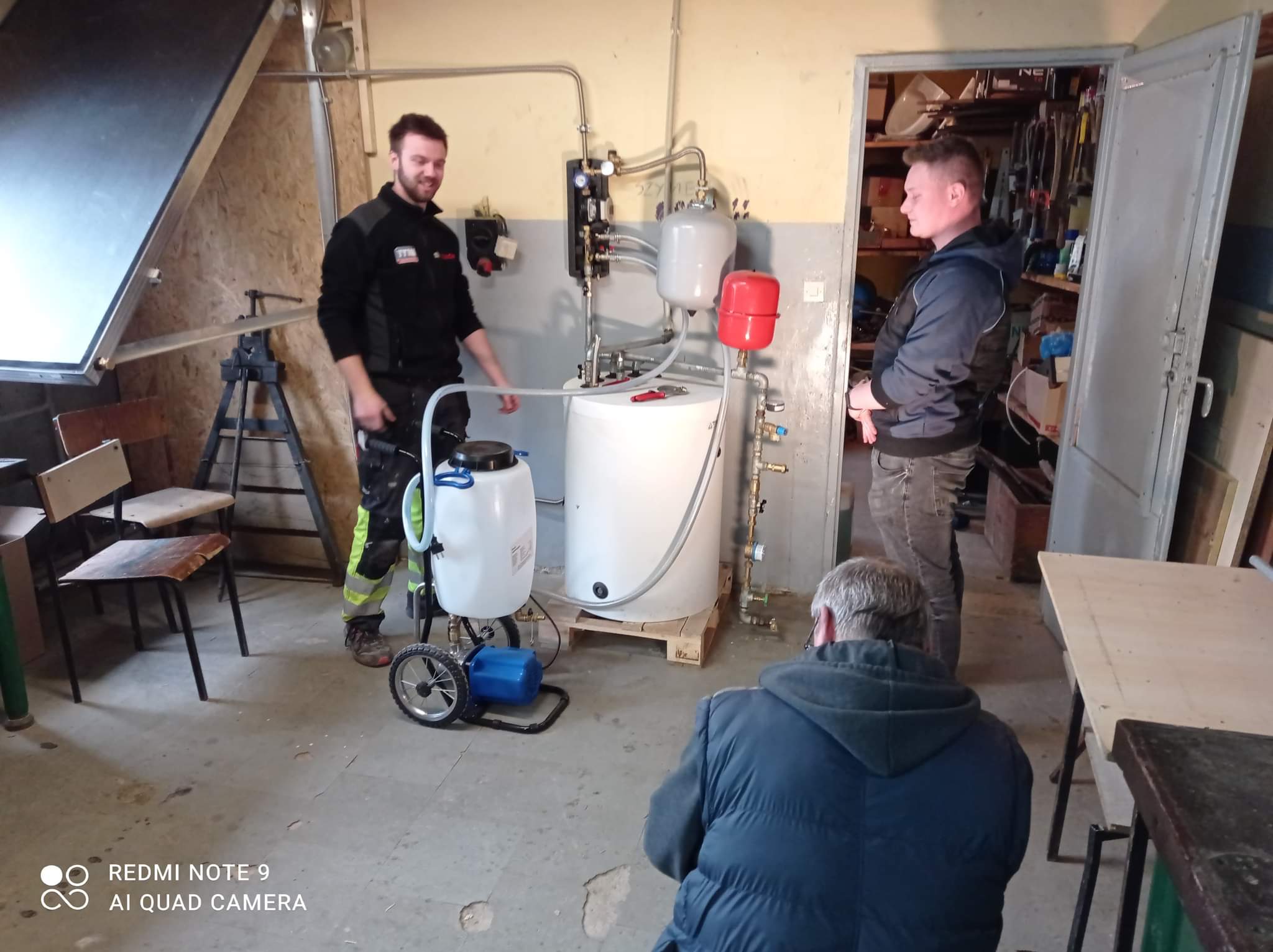 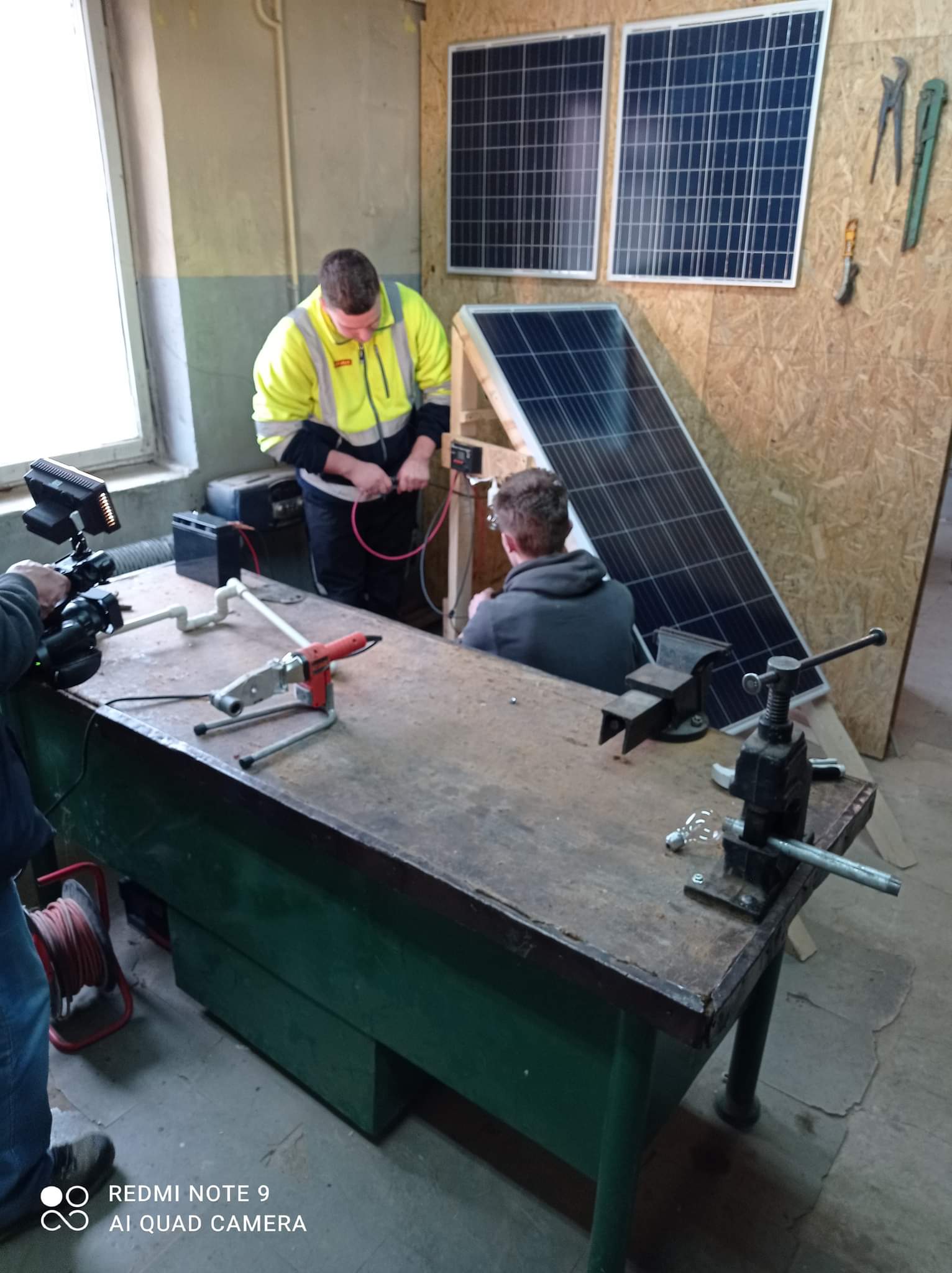 5-cio letni cykl nauczania
Kwalifikacja  ELE.10 oraz ELE.11

Przedmioty rozszerzone: 
	-matematyka 
	-język angielski
Co zrobić żeby być w budowlance ?
“Technikum”
Punktacja z egzaminów końcowych w szkole podstawowej oraz oceny 
z przedmiotów:

-matematyka 
-język obcy (angielski/niemiecki)
-język polski 
-biologia (Technik architektury krajobrazu)
-fizyka (Technik Budownictwa oraz Technik urządzeń i systemów energetyki odnawialnej )
Kierunki szkoły branżowej I stopnia
Stolarz 
kwalifikacja DRM.04
-3 letni cykl nauczania 

- przedmioty oceniane podczas rekrutacji :
			-język polski
			-język obcy
			-matematyka
			-fizyka
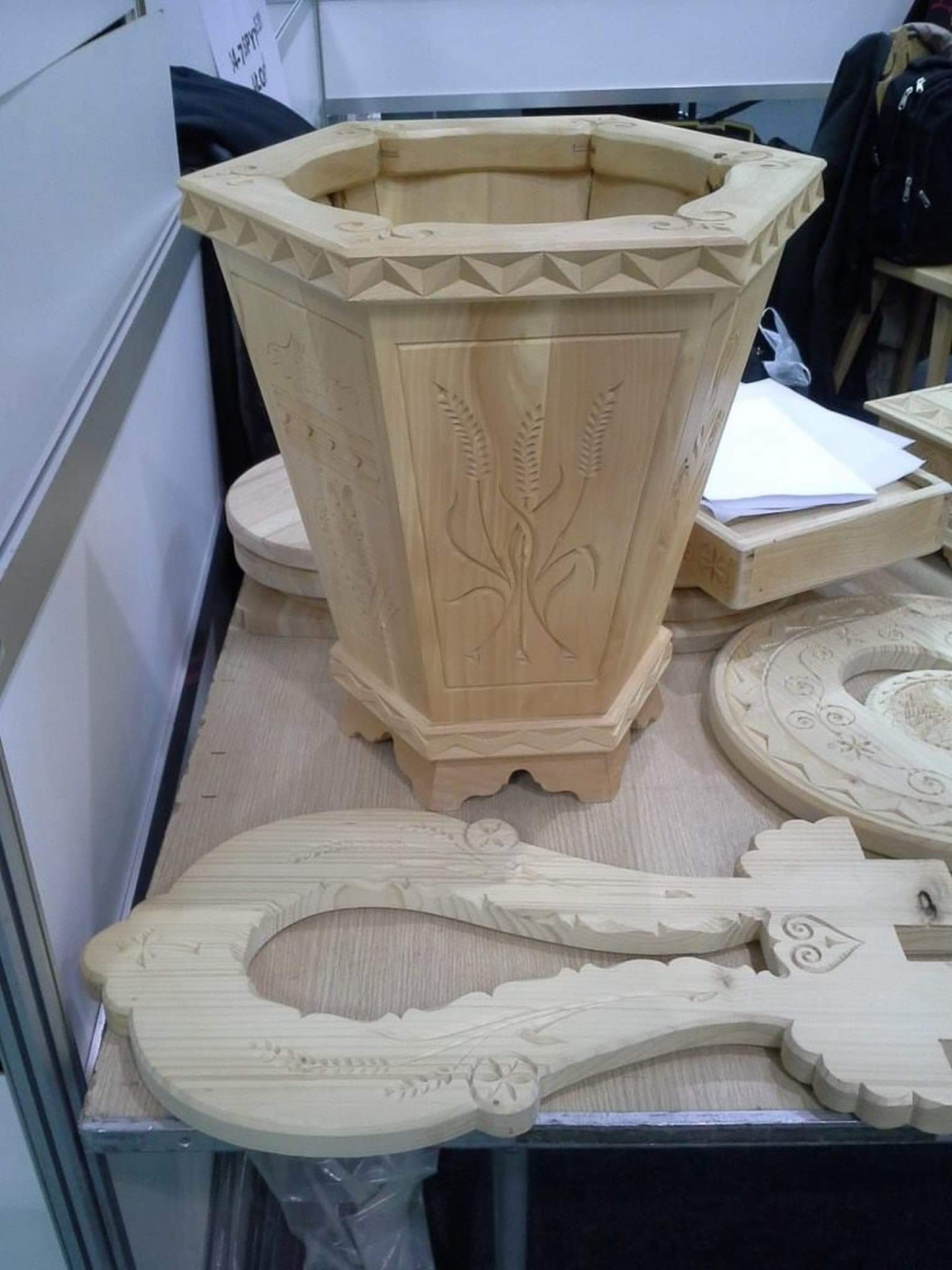 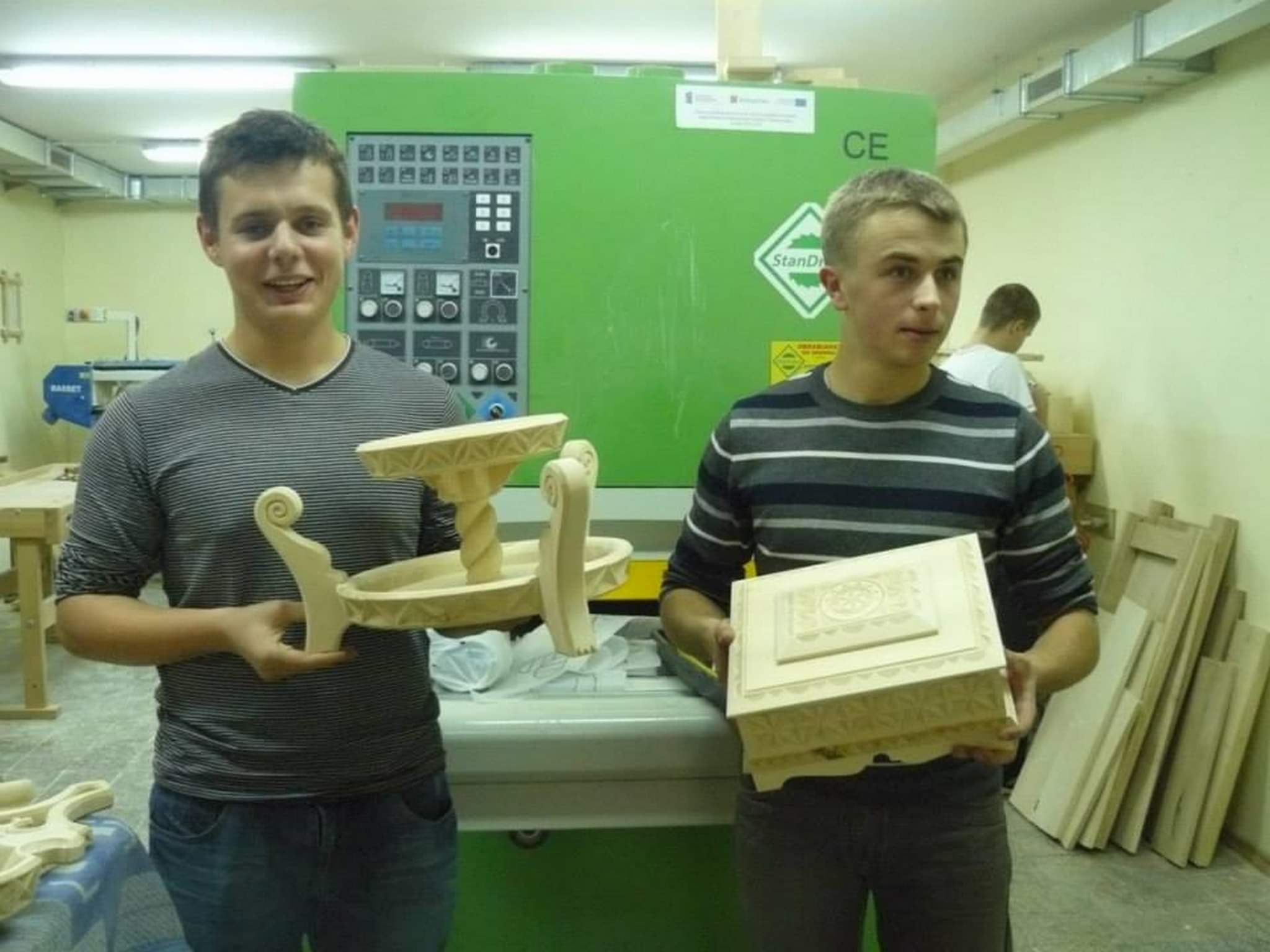 Zawód Cieśla
Cieśla
kwalifikacja BUD.02
-3 letni cykl nauczania 
		
- przedmioty oceniane podczas rekrutacji :
			-język polski
			-język obcy
			-matematyka
			-fizyka
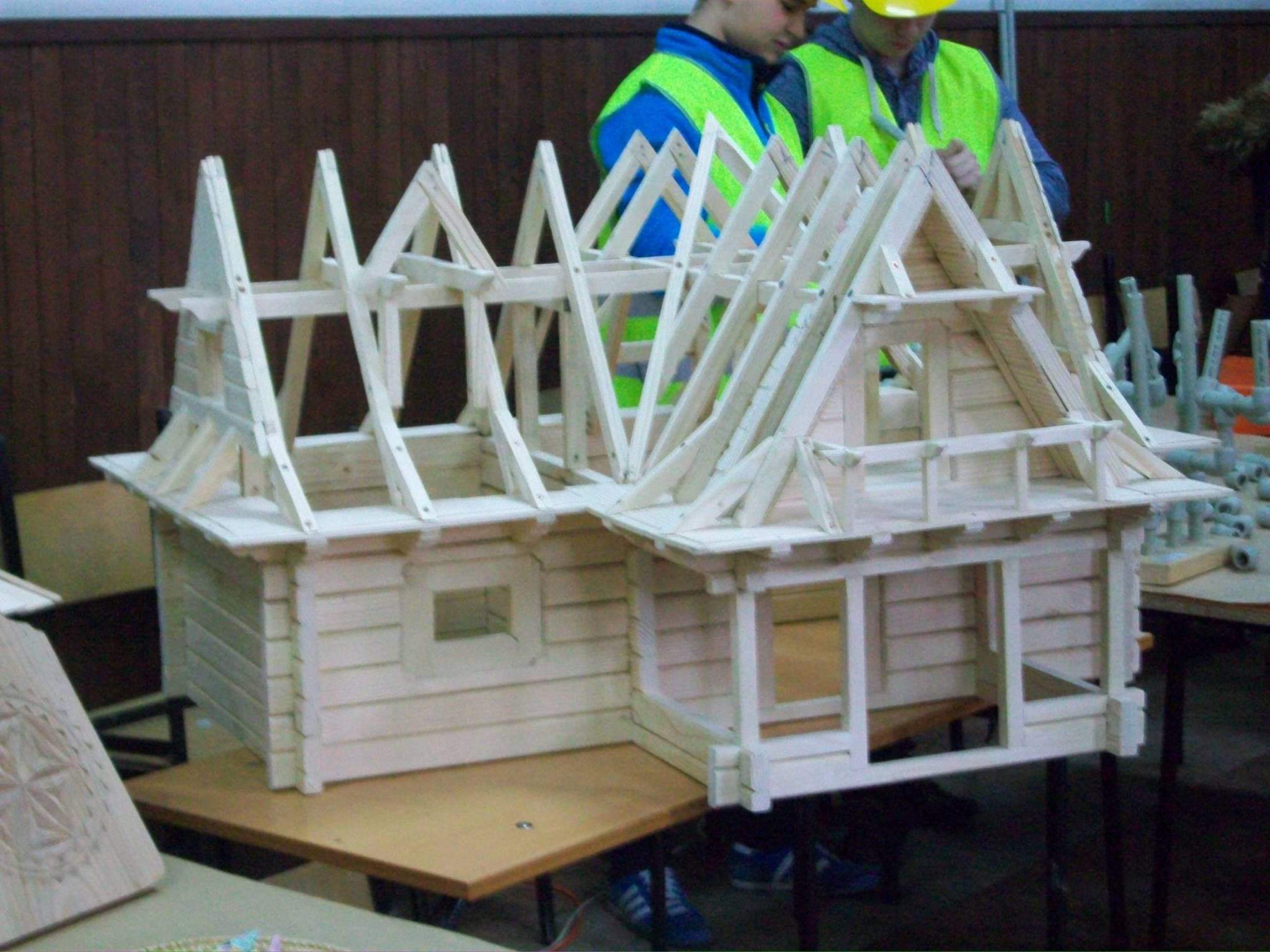 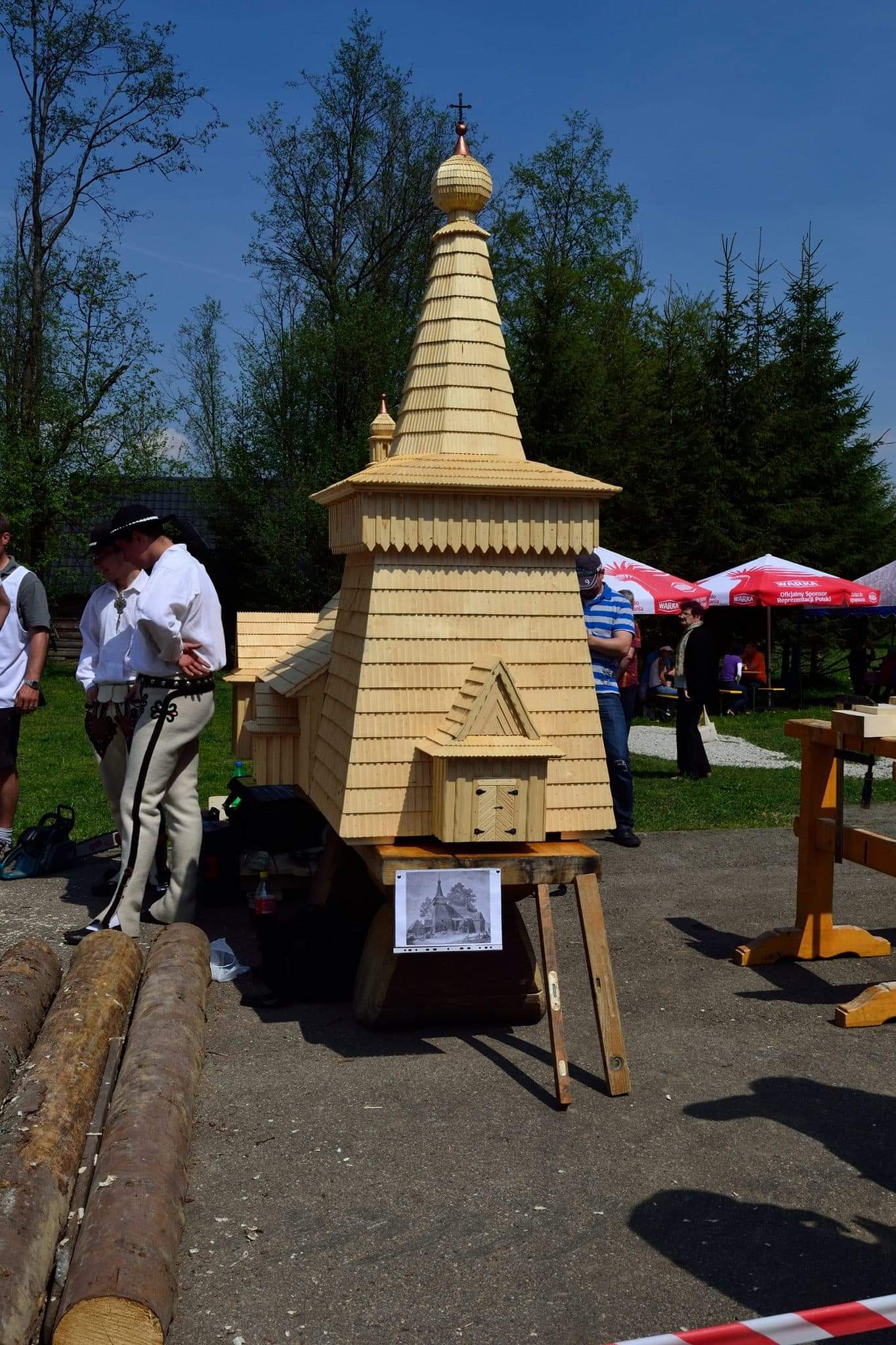 Zawód Monter sieci i instalacji sanitarnych
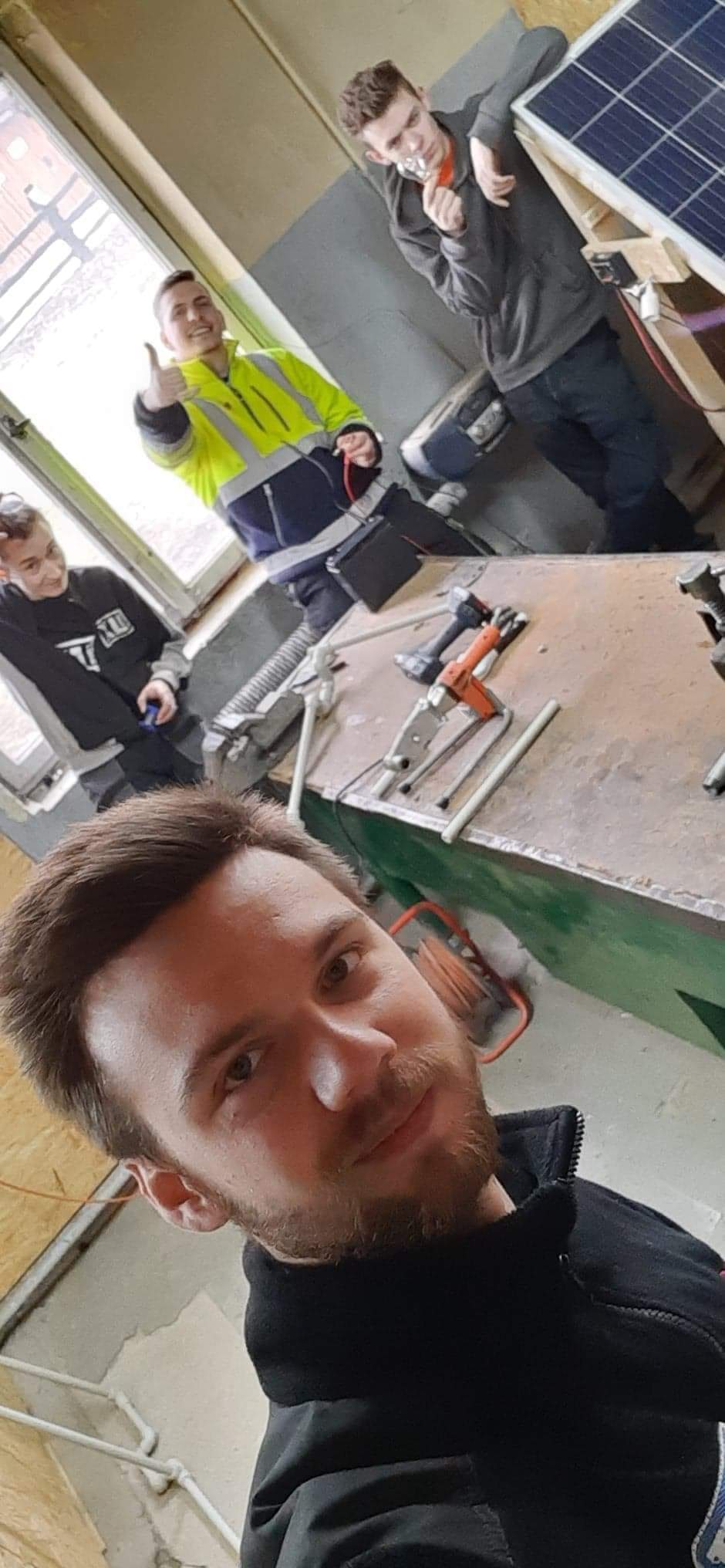 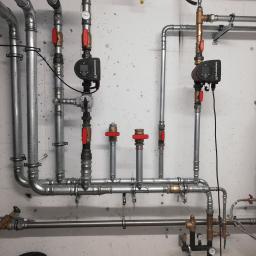 Monter sieci i instalacji sanitarnych
Kwalifikacja BUD.09
-3 letni cykl nauczania 

 - przedmioty oceniane podczas rekrutacji :
			-język polski
			-język obcy
			-matematyka
			-fizyka
Co niesamowitego jest w “Budowlance”
-Integracja społeczności
-Zespół “Budorze”
-Niesamowite wycieczki
-Konkursy i olimpiady 
-Nauczyciele
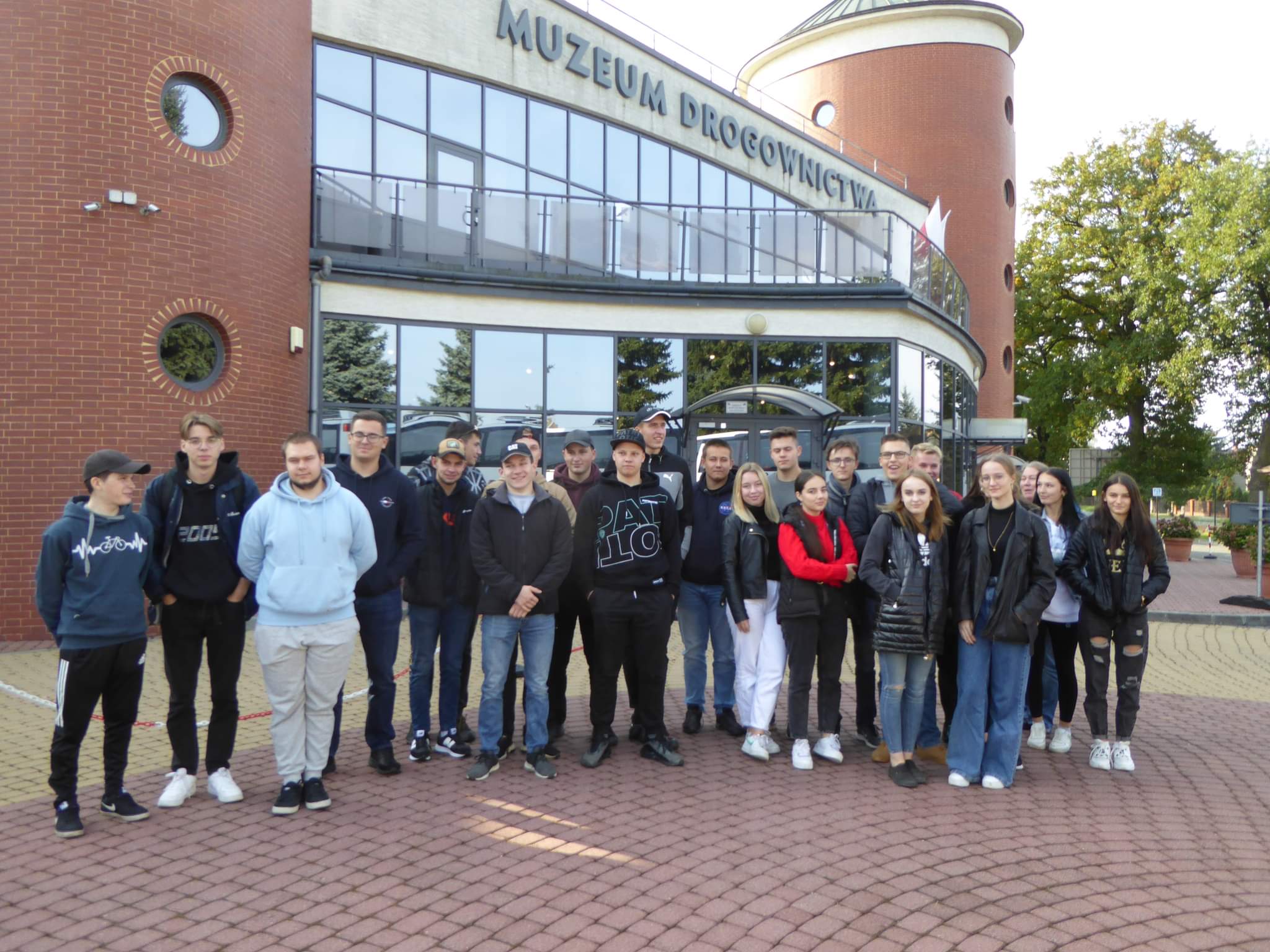 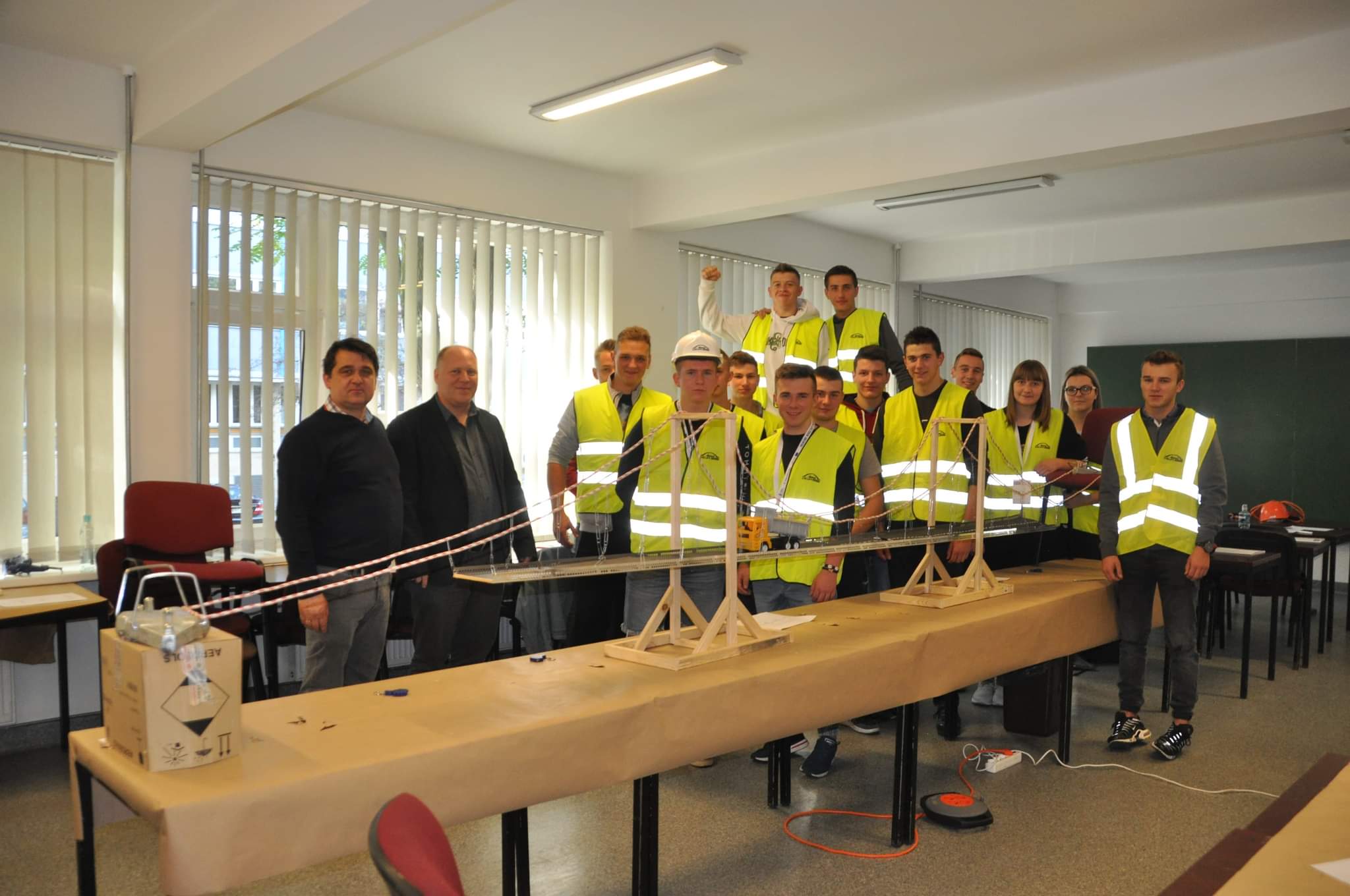 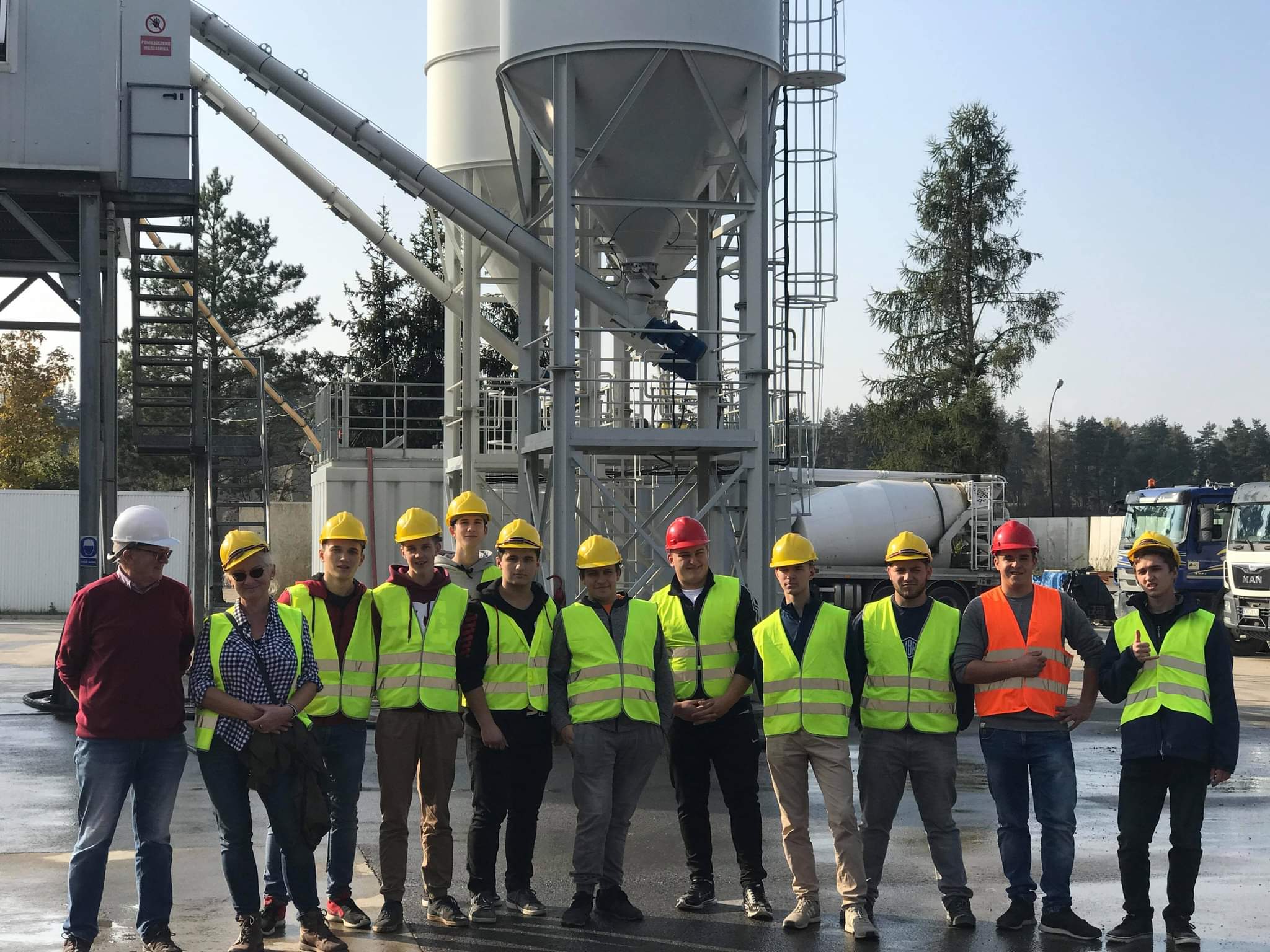 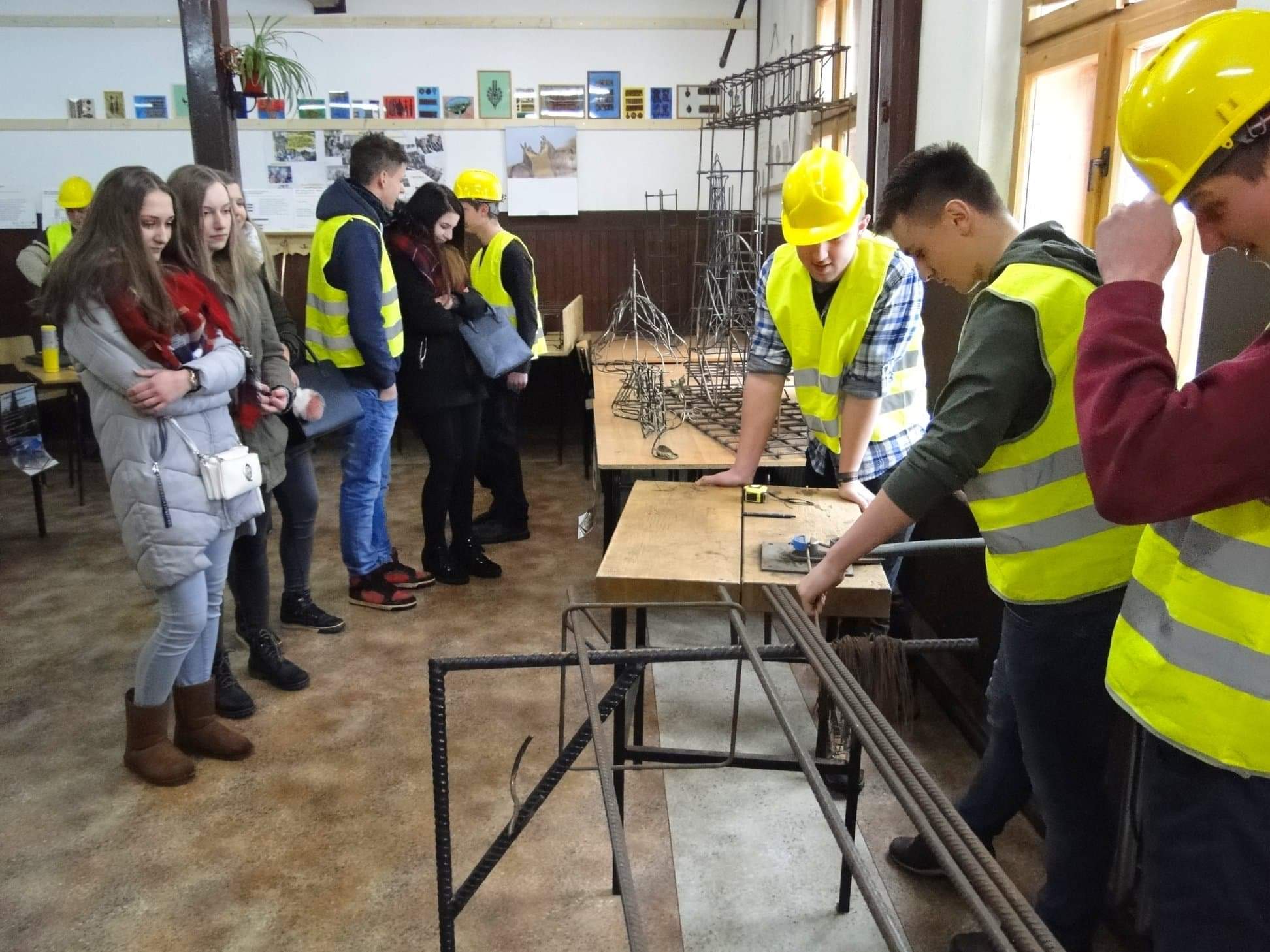 Zespół Budorze
Zespół Budorze dumnie reprezentują uczniowie jak i uczennice naszej szkoły 
Wiele nagród jak i wyróżnień można podziwiać na głównym korytarzu 

Nasz zespół ma już 53 lata
	Zespół Budorze ma w swoim gronie około 50 uczniów i uczennic
Budorze
W 2019 roku Zespół Budorze obchodził 50 lecie
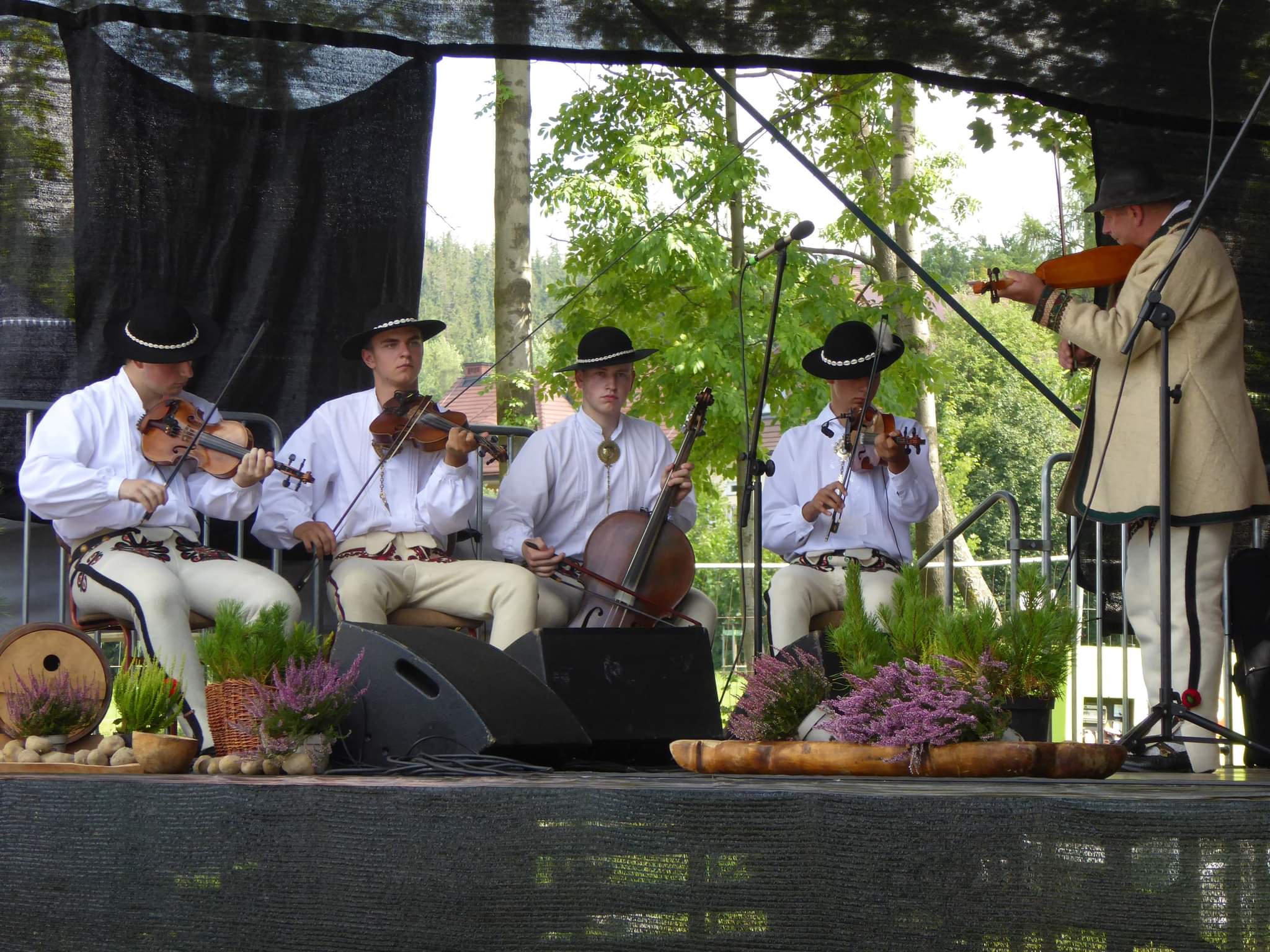 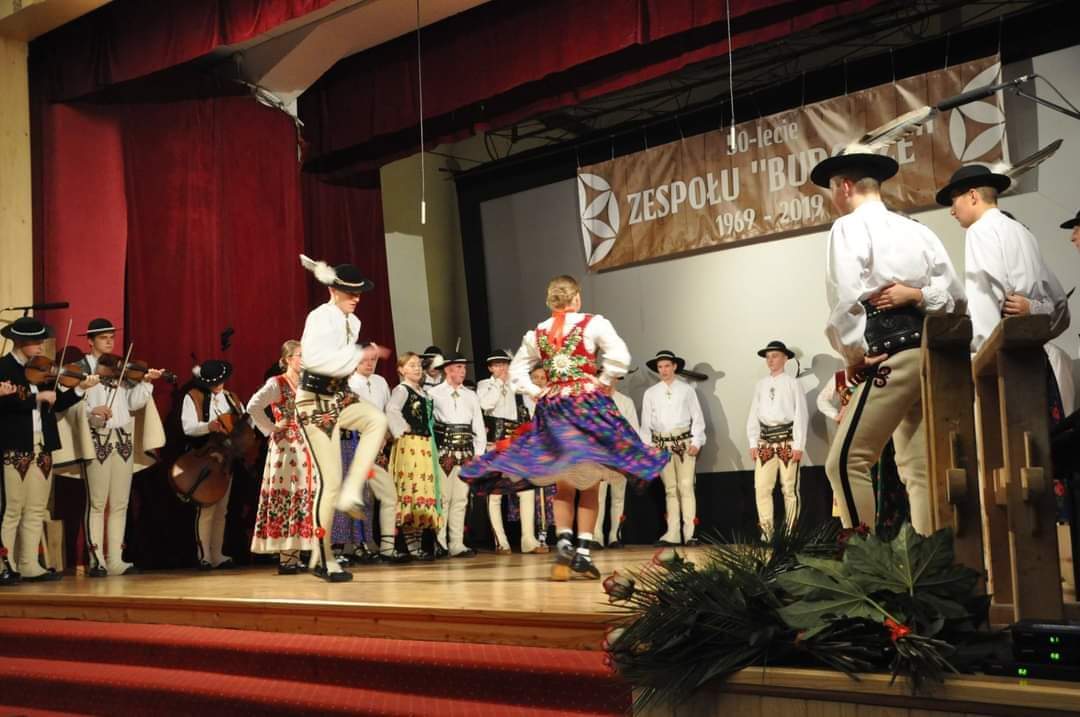 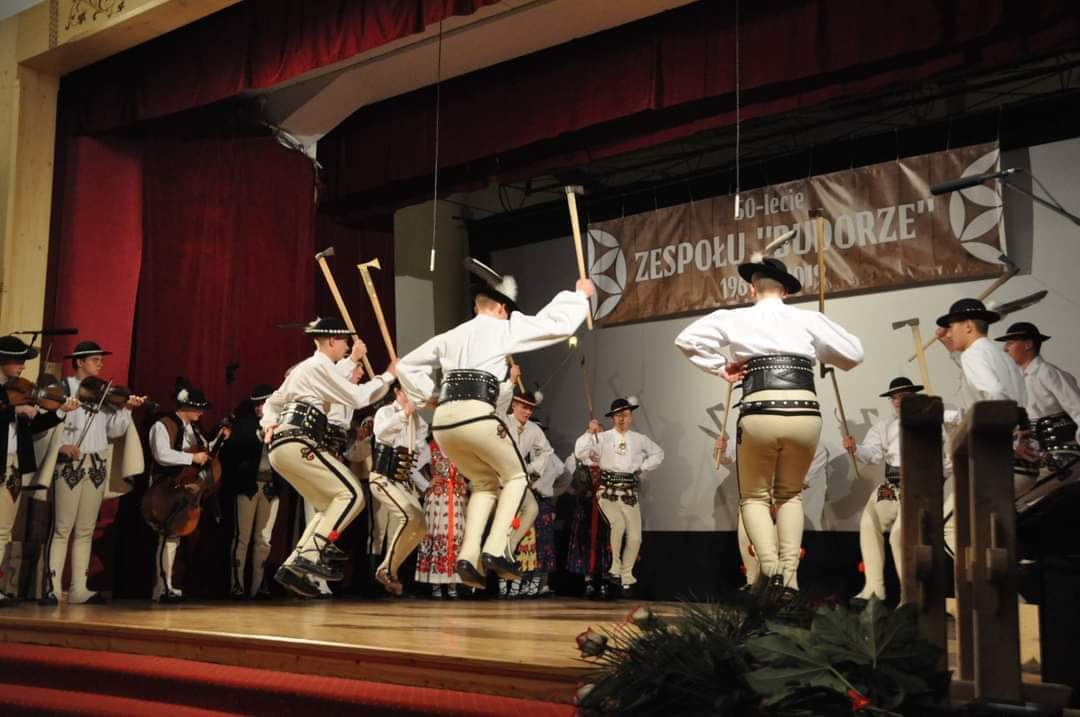 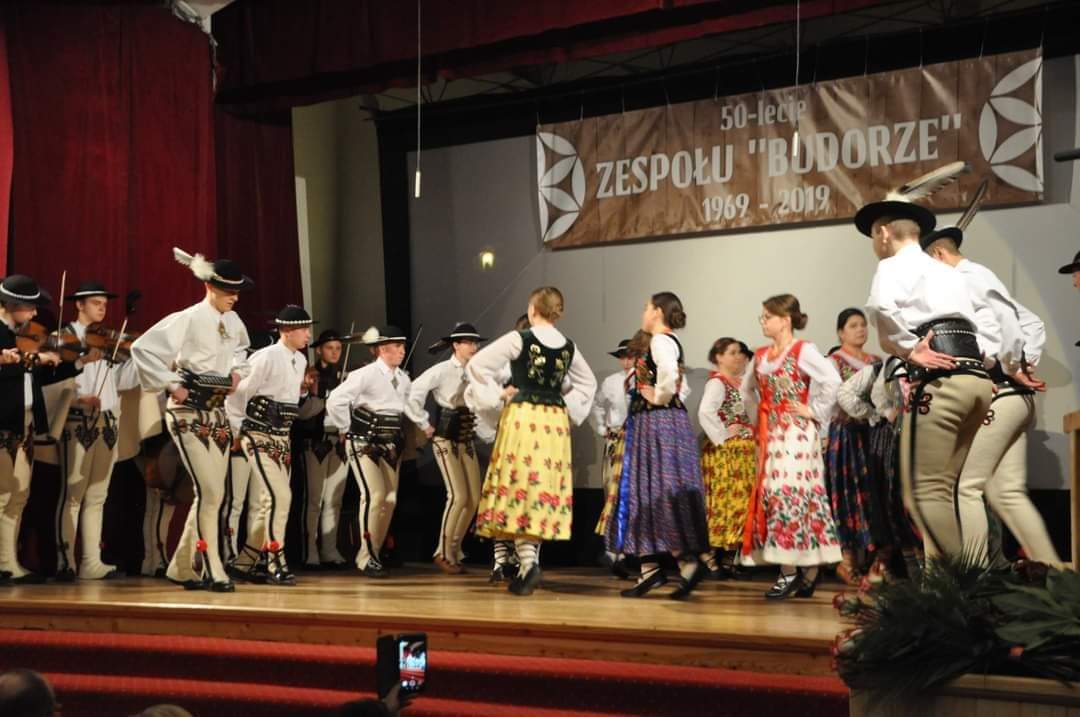 Czy szkoła budowlana to dobry wybór?
Interesujesz się szeroko obejmowaną dziedziną budownictwa i chcesz się o tym dowiedzieć więcej?
Chcesz dowiedzieć się jak projektować ogrody i architekturę krajobrazu ?
Jak uzyskać darmową energię z odnawialnych źródeł ?
Czy budownictwo regionalne ma przyszłość ? 
Czy każde drzewo jest dobre do obróbki ?
Jak zrobić instalacje centralnego ogrzewania ?

Jeśli chcesz poznać odpowiedzi na te pytania przyjdź do “Budowlanki”